Внеклассное мероприятие в 8 классах.
Турнир веселых и смекалистых знатоков истории, физики, химии, математики.
Цели мероприятия:1.Развитие у учащихся интереса к изучаемым предметам.2.Показать необходимость знаний по математике в других науках.3.Формирование дружеских, товарищеских отношений, умений работать в команде.Цели мероприятия:1.Развитие у учащихся интереса к изучаемым предметам.2.Формирование и развитие интереса учащихся к занятиям математикой, 3. расширение математического кругозора учащихся.4.Формирование дружеских, товарищеских отношений, умений работать в команде.
Тем, кто любит физику, химию, математику,Тем, кто учит физику, химию, математику,Тем, кто ещё не знает, что можно любить Физику, химию, математикуПосвящается.
Представляем жюри:Царица математикиЦарица физикиЦарица химии
1.Сколько получится десятков, если 5 десятков умножить на 5 десятков? (Ответ: 50*50=2500; 2500:10=25.)2.Какой знак нужно поставить между двумя пятерками, чтобы получилось число больше 5, но меньше 6? ( Ответ: запятая)3.Разделите 188 пополам, так, чтобы в результате получилась 1 (Ответ188=100:100=1)4.Число 666 увеличить в полтора раза, не производя никаких арифметических действий. Как это сделать? (Ответ: 666  - 999)5.У продавца в киоске конверты сложены в пачке по сто штук, как ему быстрее отсчитать 75 конвертов? (Ответ: отсчитать 25 штук)
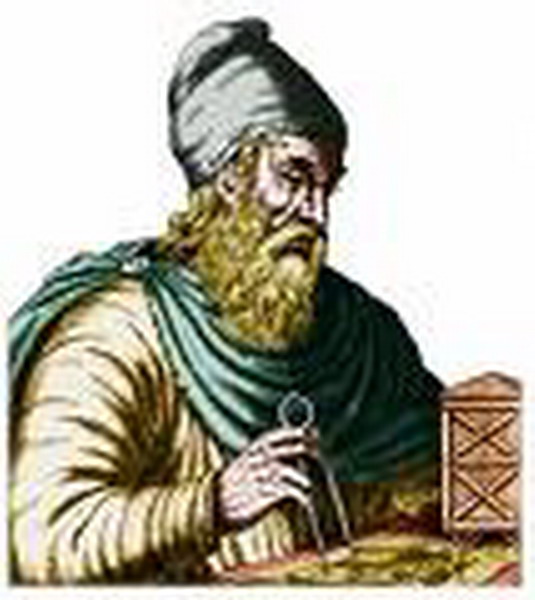 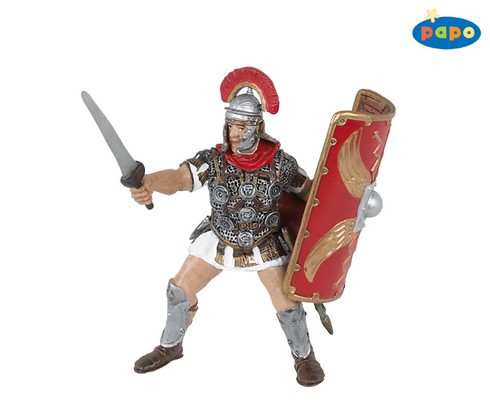 Архимед           Пифагор           Евклид
Архимед           Пифагор           Евклид
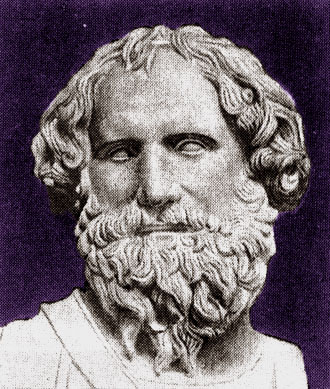 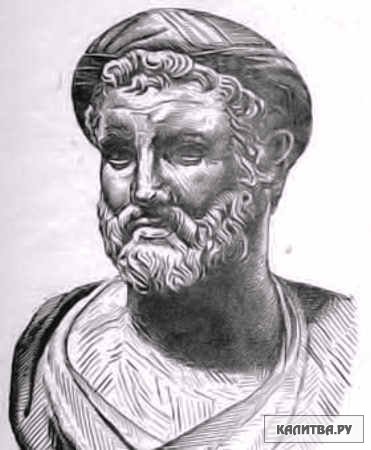 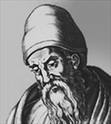 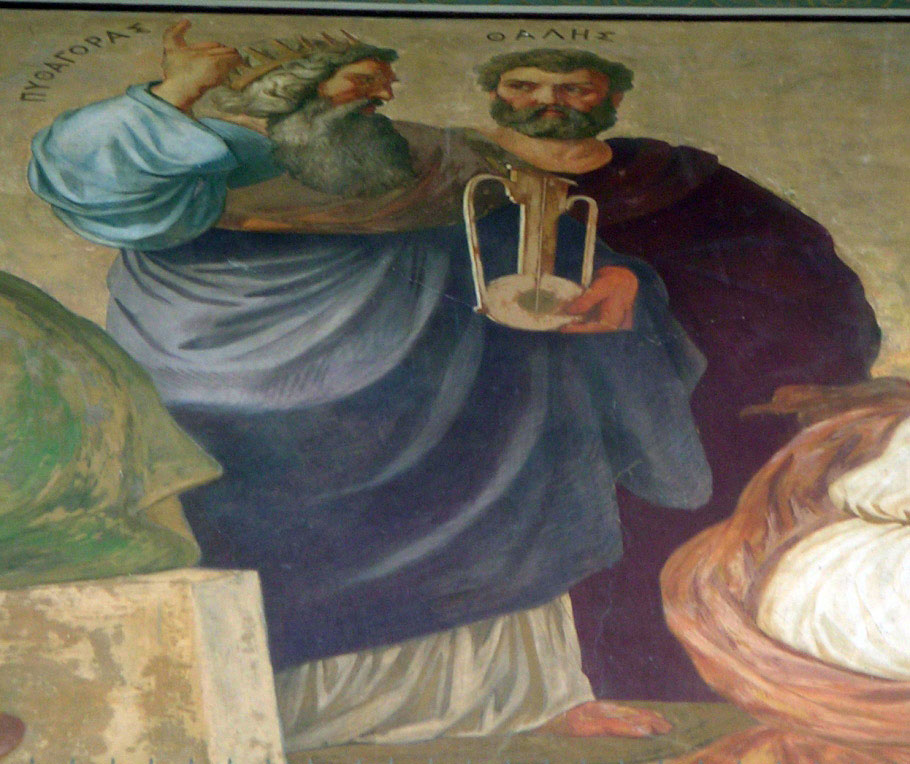 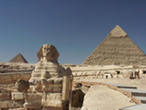 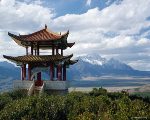 Египет
Китай
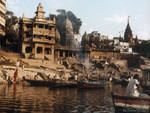 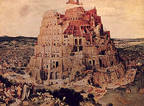 Вавилон
Индия
1. В двух бочках было воды поровну. Количество воды в первой бочке сначала уменьшилось на 10%, а затем увеличилось на 10%. Количество воды во второй бочке сначала увеличилось на 10%, а затем уменьшилось на 10%. В какой бочке воды стало больше?
2. Три ящика наполнены орехами. Во втором ящике на 10% орехов больше, чем в первом и на 30% больше, чем в третьем. Сколько орехов в каждом ящике, если в первом на 80 орехов больше, чем в третьем?

3.Число А составляет 80% числа В, а число С составляет 140% числа В. Найдите числа А, В, С, если известно, что С больше А на 72.
1.  Какой элемент называется топливом будущего?        2.  Для того, чтобы скошенное сено высохло, его часто ворошат, Почему его ворошат?3.   Нарисовать фигуру, состоящую из математических знаков и геометрических фигур
«Химия-  правая рука   физики, математика ее глаза»
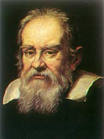 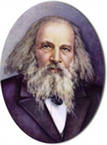 Менделеев
Галилей
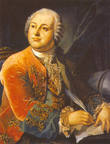 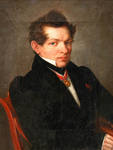 Лобачевский
Ломоносов
1.При горении сероводорода Н2S выделяется сера (т=14,2) и вода. Найдите объём и массу сероводорода  Н2S, если р(Н2S)=1,5г/мм32. При взаимодействии серы S массой 5г с водородом получается газ сероводород. Найти массу этого газа?3. При разложении известняка (СаСО3) m=3,6г выделяется углекислый газ СО2 и СаО- оксид кальция. Найти объём газа СО2.
Остров  величин
F
p
m
g
λρ
c
c
p
Δt
V
Q
a
Остров формул
Пищевой продукт, при гниении которого 
образуется газ со специальным запахом?


У одного старика спросили, сколько ему лет. 
Он ответил, что ему 100 лет и несколько месяцев, 
но дней рождения у него было всего 25. 
Как это могло быть?

Как находится равнодействующая двух сил, 
направленных по одной прямой в одну сторону?
Спасибо за внимание!